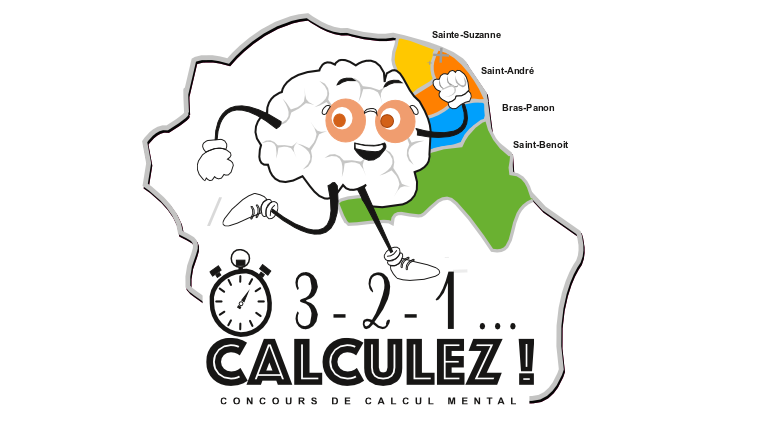 GROUPE 2: Première-terminale BAC PRO
FINALE
VENDREDI 11 MARS 2022
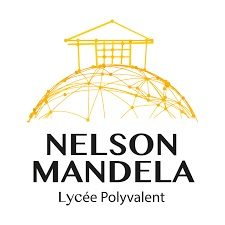 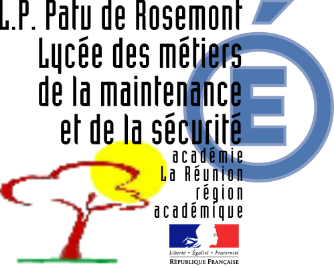 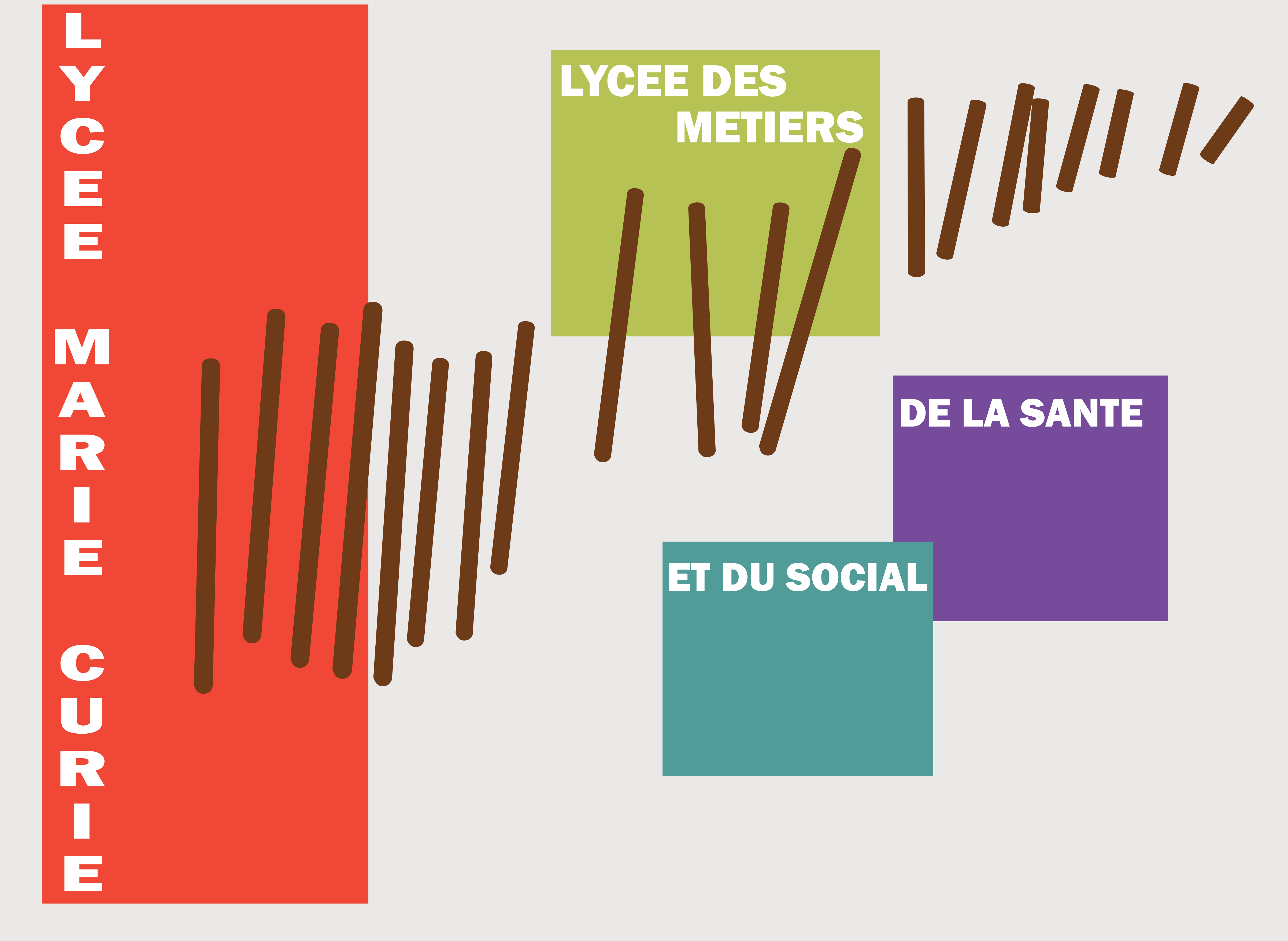 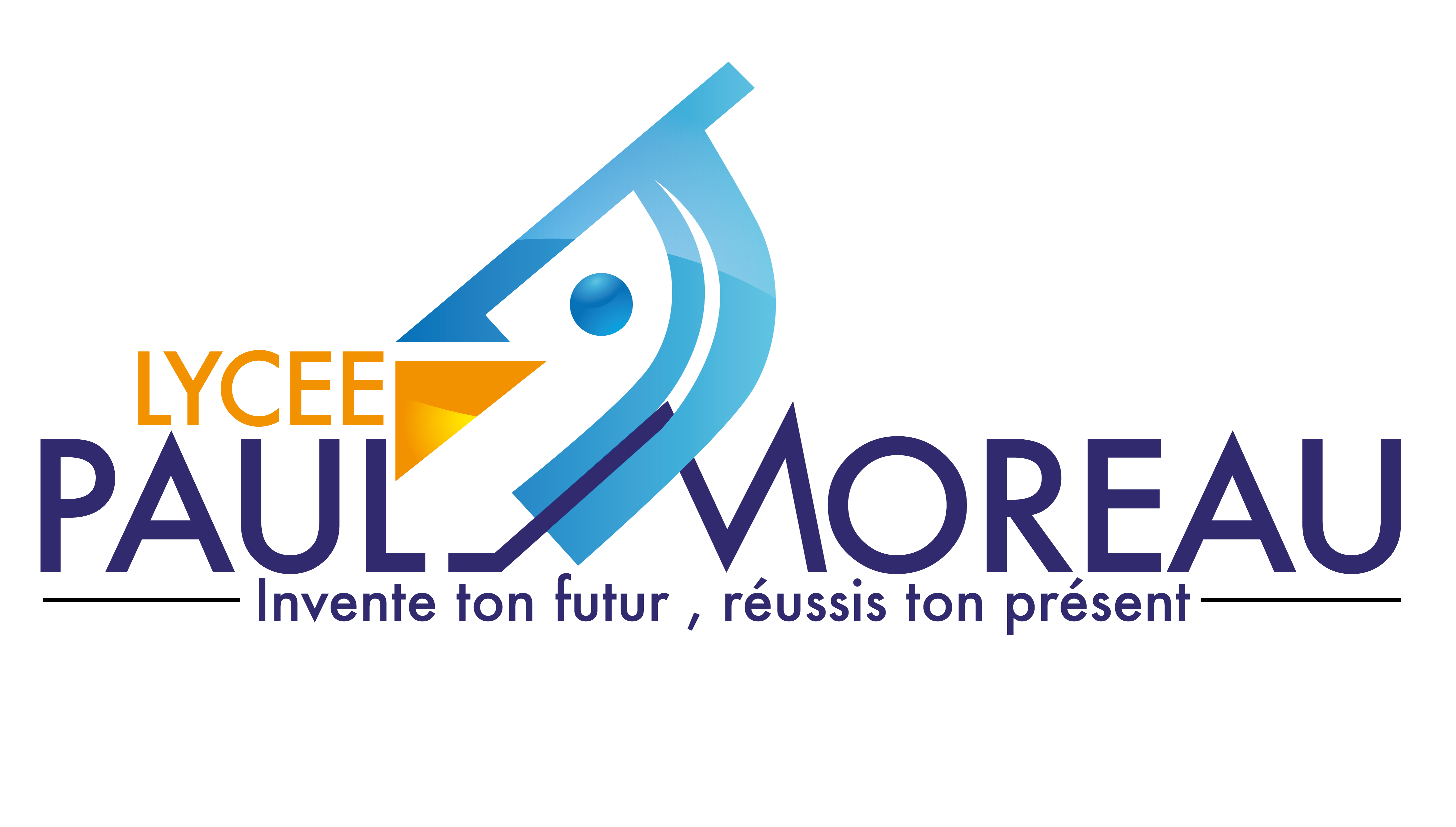 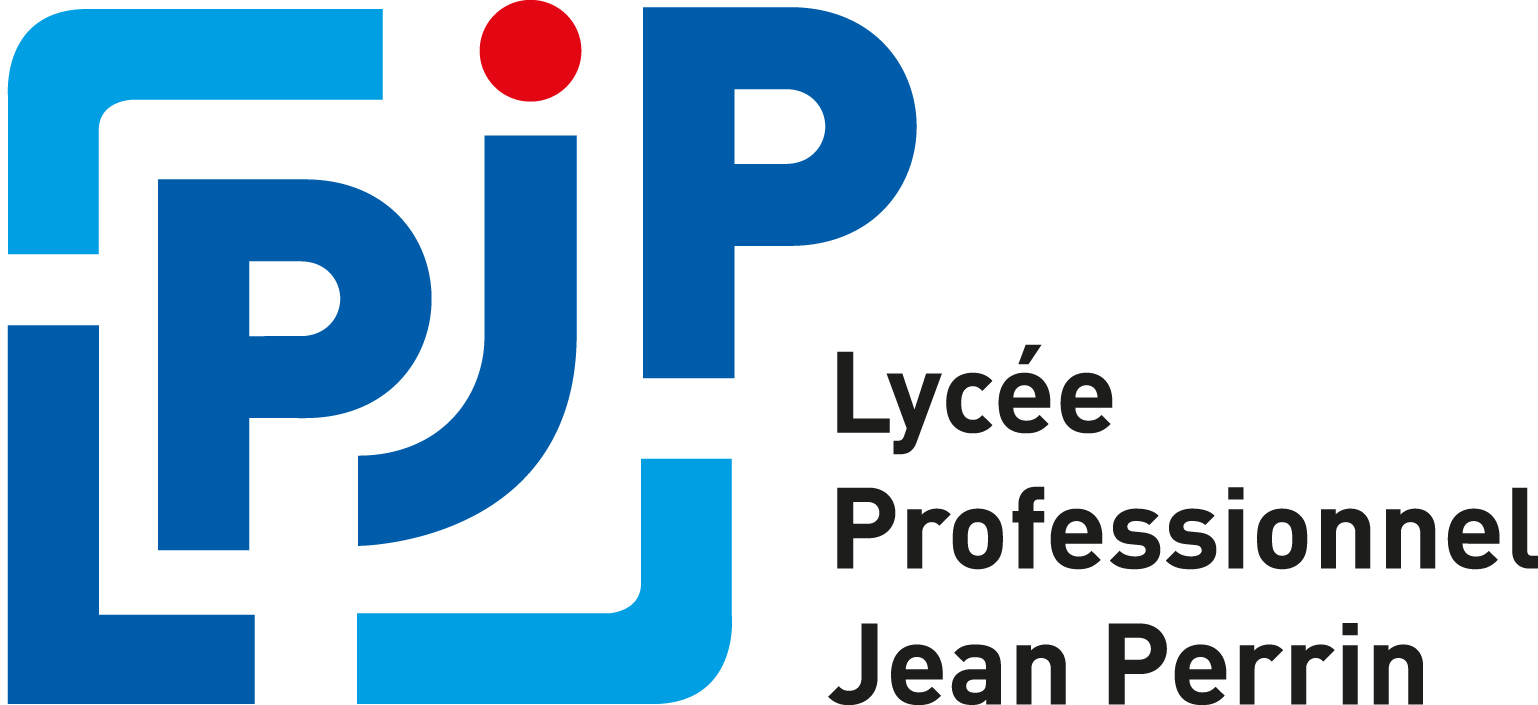 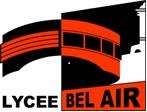 CONSIGNES
FINALE
GROUPE 2
11 MARS 2022
Une série de 20 questions va être projetée.
Chaque question s’affichera pendant un temps limité.
Pour chaque question, répondre dans la case correspondante du document réponse.
Ce test de calcul sera noté sur 20.
Tous documents et la calculatrice sont interdits.
FINALE
GROUPE 2
11 MARS 2022
1
Calculer
FINALE
GROUPE 2
11 MARS 2022
2
Calculer
FINALE
GROUPE 2
11 MARS 2022
3
Calculer
FINALE
GROUPE 2
11 MARS 2022
4
Une barre de fer coûtait 75 €. 
Elle subit une hausse de 200 %.

	Calculer le montant de l’augmentation.
FINALE
GROUPE 2
11 MARS 2022
5
Donner la forme décimale:
FINALE
GROUPE 2
11 MARS 2022
6
Calculer
FINALE
GROUPE 2
11 MARS 2022
7
Compléter la suite suivante :

23 ; 19 ; 15; 11 ; ….
FINALE
GROUPE 2
11 MARS 2022
8
FINALE
GROUPE 2
11 MARS 2022
9
Calculer
10
FINALE
GROUPE 2
11 MARS 2022
f (x) = x2 – 15x + 3

			Calculer f (1).
11
FINALE
GROUPE 2
11 MARS 2022
12
FINALE
GROUPE 2
11 MARS 2022
Parmi les 30 élèves d’une classe de Première BAC PRO, 6 déjeunent à la cantine.
	Calculer le pourcentage d’élèves de cette classe qui mange à la cantine.
13
FINALE
GROUPE 2
11 MARS 2022
Une urne contient 2 boules rouges,     3 boules bleues et 15 boules blanches.
	Calculer la probabilité de tirer une boule qui n’est pas blanche?
14
FINALE
GROUPE 2
11 MARS 2022
Le temps de cuisson d’une pizza est de 27 minutes.
	Si on la met au four à 16h41, à quelle heure sera-t-elle prête?
15
FINALE
GROUPE 2
11 MARS 2022
Un survêtement coûte 120 €.
Une réduction de 20 % vous est offerte.
	Combien allez-vous payer?
16
FINALE
GROUPE 2
11 MARS 2022
Pour l’achat à crédit d’une voiture valant 10 500 €, il faut verser 2 500 € à la commande et payer le reste en 10 mensualités.
	Quel est le montant d’une mensualité?
17
FINALE
GROUPE 2
11 MARS 2022
Un professeur achète 20 livres de mathématiques et 11 livres de physique – chimie à 18 € l’unité. Il dépense 398 €.
	Combien coûte un livre de mathématiques?
18
FINALE
GROUPE 2
11 MARS 2022
Trouver la valeur de x :
-3x + 7 = 16
19
FINALE
GROUPE 2
11 MARS 2022
Dans une entreprise, il y a 18 femmes et 32 hommes.
	Quel est le pourcentage de femmes par rapport au nombre total d’employés ?
20
FINALE
GROUPE 2
11 MARS 2022
Une voiture consomme 15 L de carburant pour un parcours de 120 km.
			Quelle est la distance que l’on peut parcourir avec 45 L?
FIN
FINALE
GROUPE 2
11 MARS 2022
Poser votre stylo
Retourner votre feuille
La déposer au bord de la table